PLANIFICACIÓN  PARA CLASE VIRTUALESSEMANA N° 24FECHA: MARTES 08 DE SEPTIEMBRECURSO: 5° AASIGNATURA: MATEMÁTICA
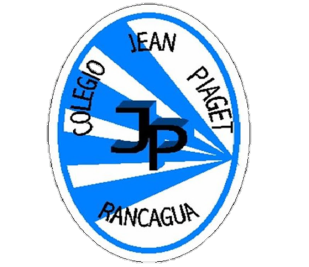 Colegio Jean Piaget
Mi escuela, un lugar para aprender y crecer en un ambiente seguro y saludable
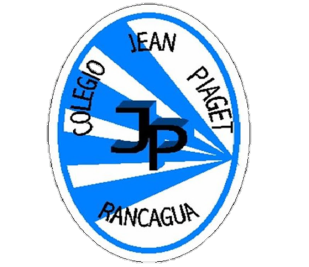 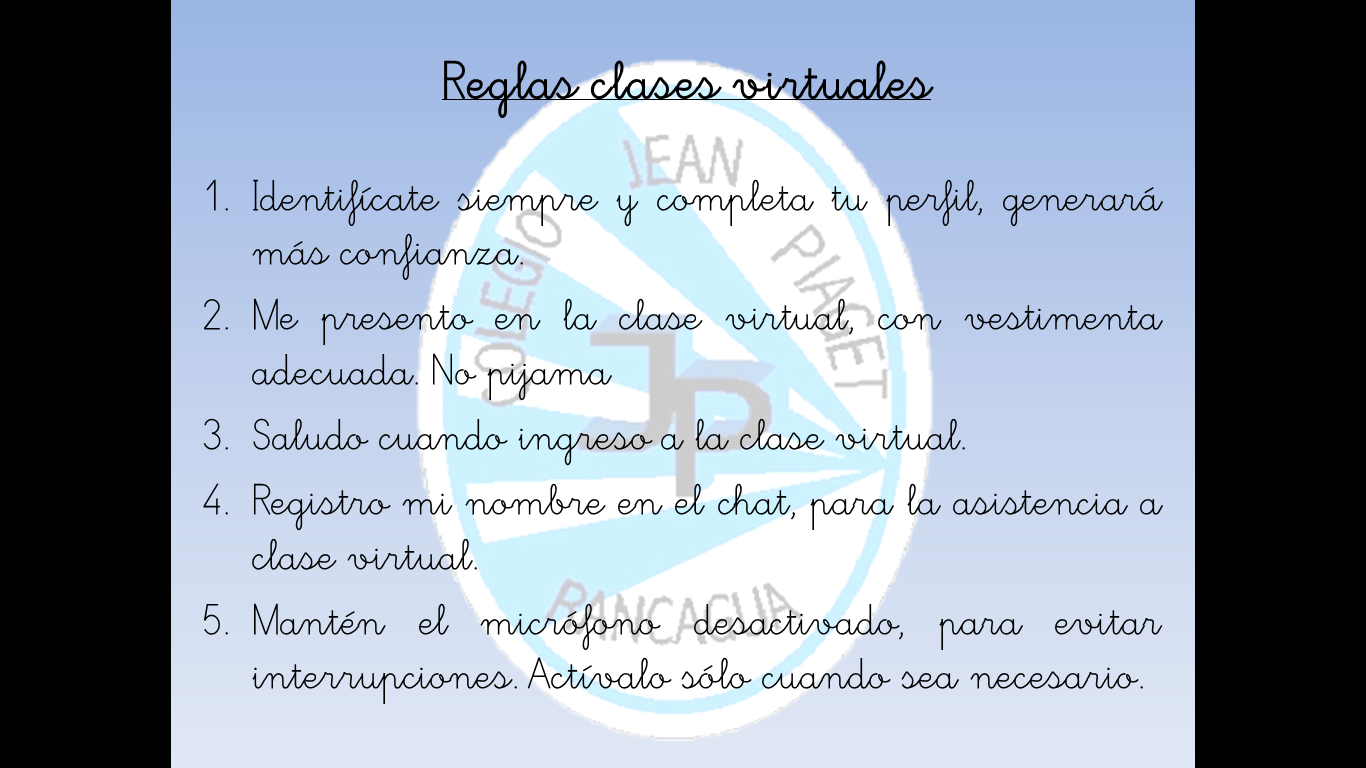 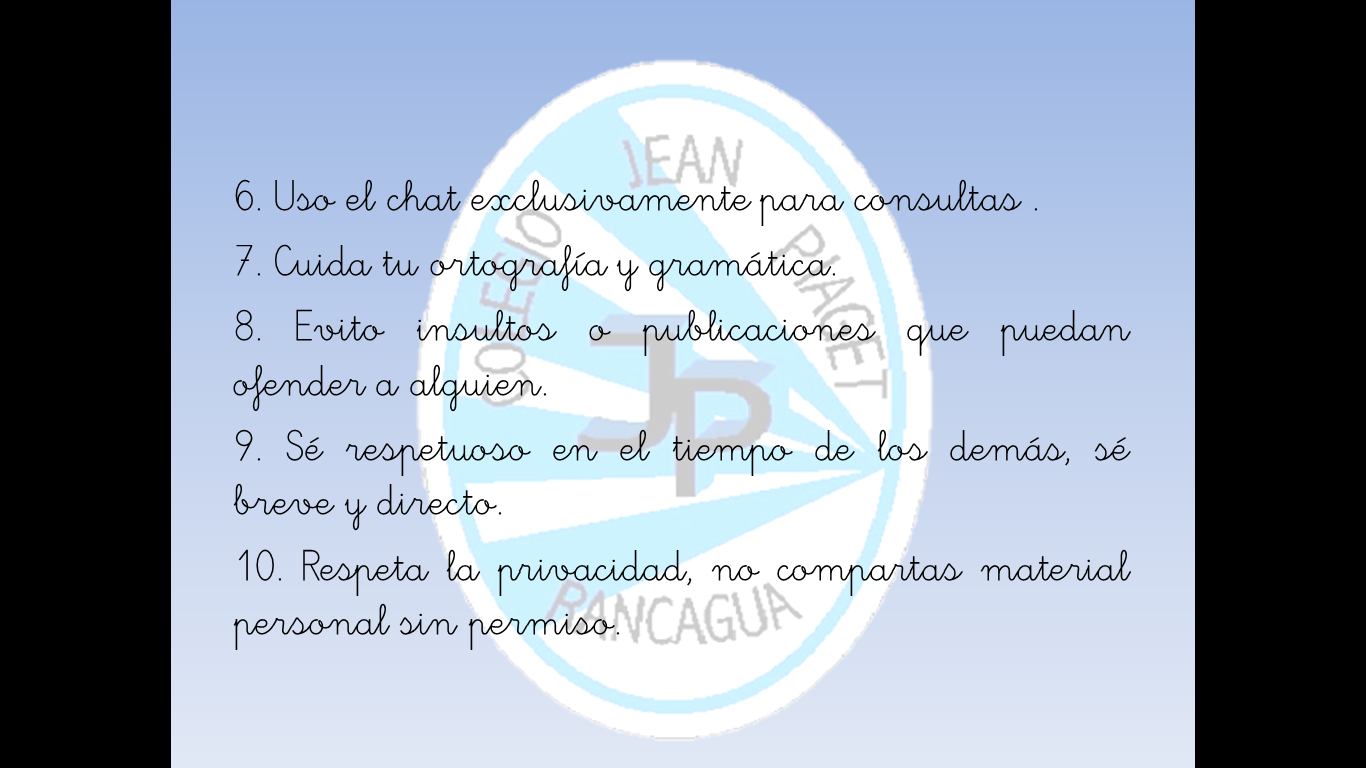 Importante:
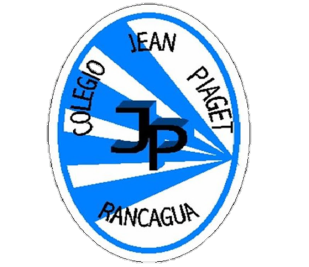 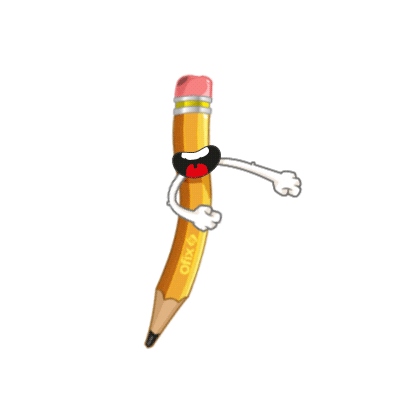 Cuándo esté la animación de un lápiz, significa que debes escribir en tu cuaderno
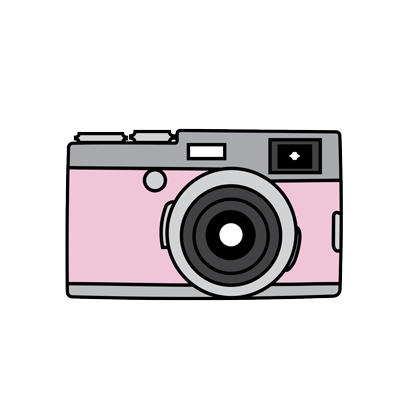 Cuándo esté esta animación de una cámara fotográfica, significa que debes mandar reporte sólo de esa actividad (una foto de la actividad)
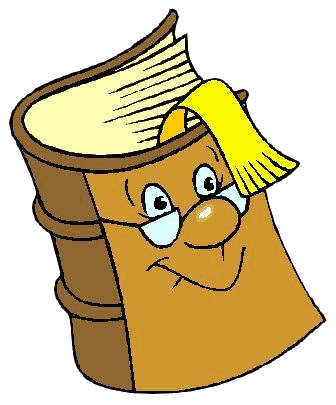 Cuándo esté esta animación de un libro, significa que debes trabajar en tu libro de matemática.
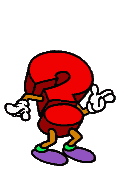 Cuándo esté esta animación de un signo de pregunta, significa que debes pensar y analizar, sin escribir en tu cuaderno. Responder de forma oral.
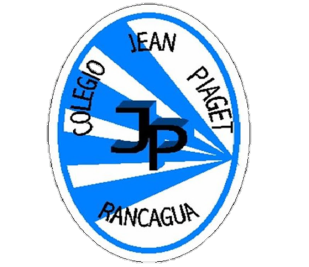 Cálculo Mental: ¡Juguemos!
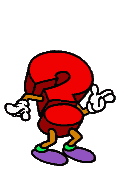 Para jugar con tu mente haz clic en el siguiente enlace:
https://mobbyt.com/videojuego/educativo/?Id=81279
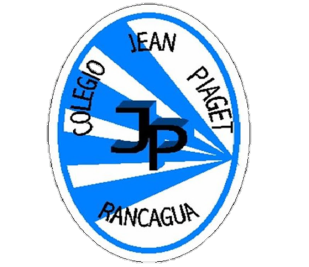 ACTIVANDO NUESTROS CONOCIMIENTOS
Para comenzar la clase y activar tus conocimientos, responde en forma oral, las siguientes preguntas:
¿Recuerdas qué es estimar?
¿Cómo podía estimar en una división como: 124:2?
¿Recuerdas qué es una fracción?
¿Habrá relación entre fracción y división?
¿Recuerdas qué es un número decimal?
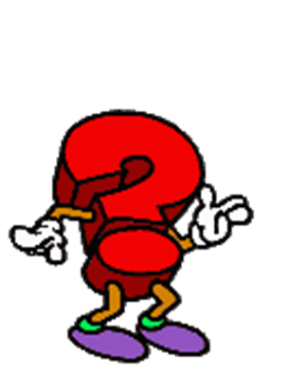 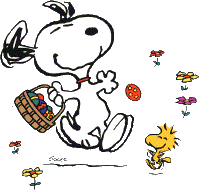 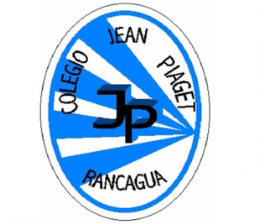 ¿qué relación hay entre fracción y división?
Las fracciones se usan para representar partes de un entero. Se medios, tercios, cuartos, quintos, etc.
La división son situaciones de reparto Ejemplo: tengo diez dulces y los reparto entre dos niños ¿cuántos le tocan a cada uno?
Si podemos transformar una división en fracción.
¿Qué es una número decimal?
Son números no enteros, es decir que tienen una parte que es menor que la unidad. Cada número decimal tiene una parte entera y una parte decimal que va separada por una coma. La parte decimal de los valores decimales se escribe a la derecha de la coma que la separa de las unidades:
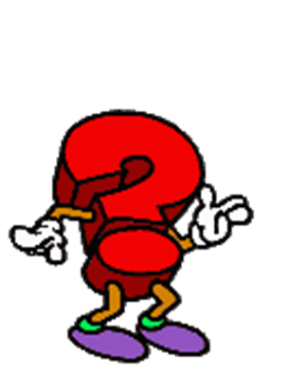 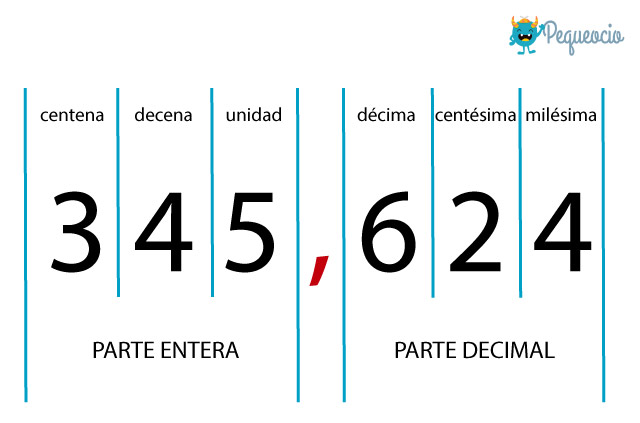 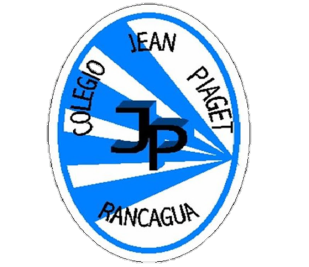 Toma nota: Una división inexacta la podemos transformar a una fracción. Observa el ejemplo:
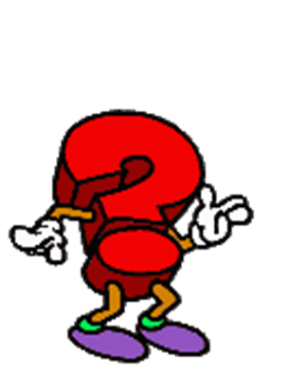 8  :  5 = 1
 3
(1 x 5) + 3
        5
 = 8
    5
La fracción mixta la puedo transformar a fracción impropia
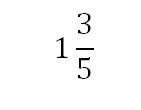 El cociente es 1.
El resto es 3.
El divisor es 5.
¿Qué se hizo en el ejemplo, para transformar la división a fracción?
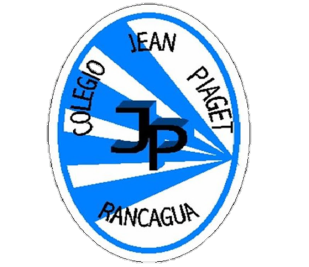 Ejercitemos:
Resuelve los siguientes divisiones y transfórmalos a fracción.
A) 9 : 4=
B) 14 : 9=
C) 19 : 2=
D) 45 : 6=
E) 35 : 8=
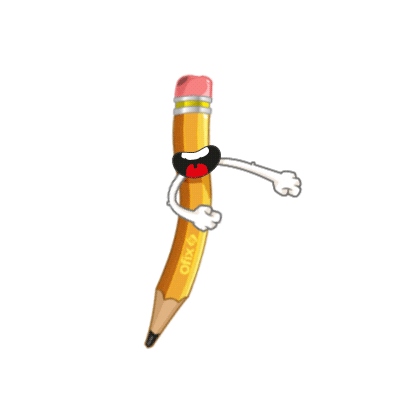 Toma nota: Podemos también dividir hasta llegar a un cociente decimal.
8 , 0       :  5 = 1, 6
5
3 0
3 0
0 0
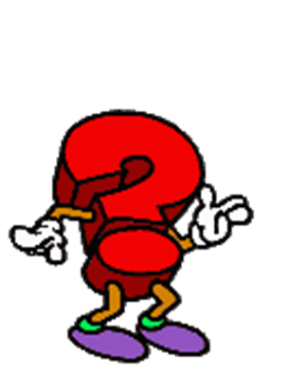 Al dividir 8 en 5 me da 1. ¿Pero puedo seguir dividiendo?
Sí……puede seguir…. ¿pero cómo?
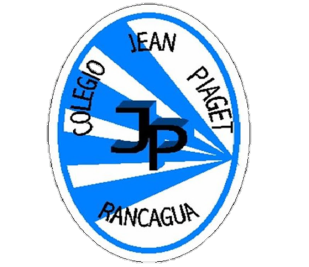 Divisiones con cociente decimal
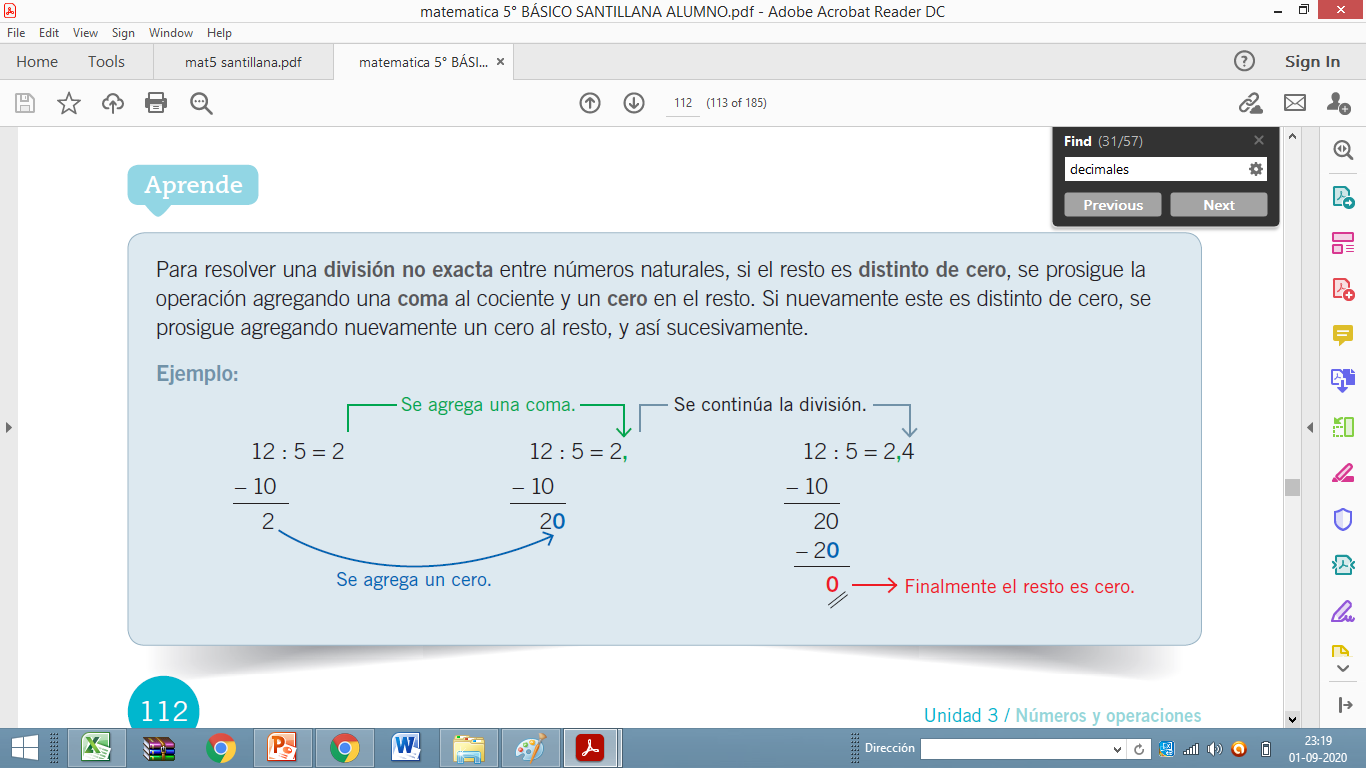 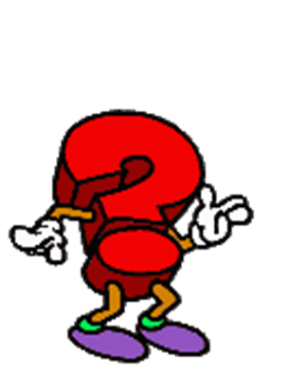 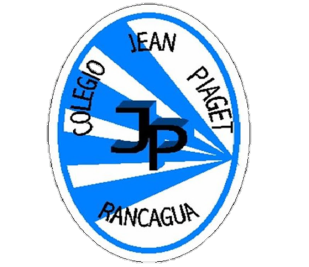 Veamos y analicemos este problema:
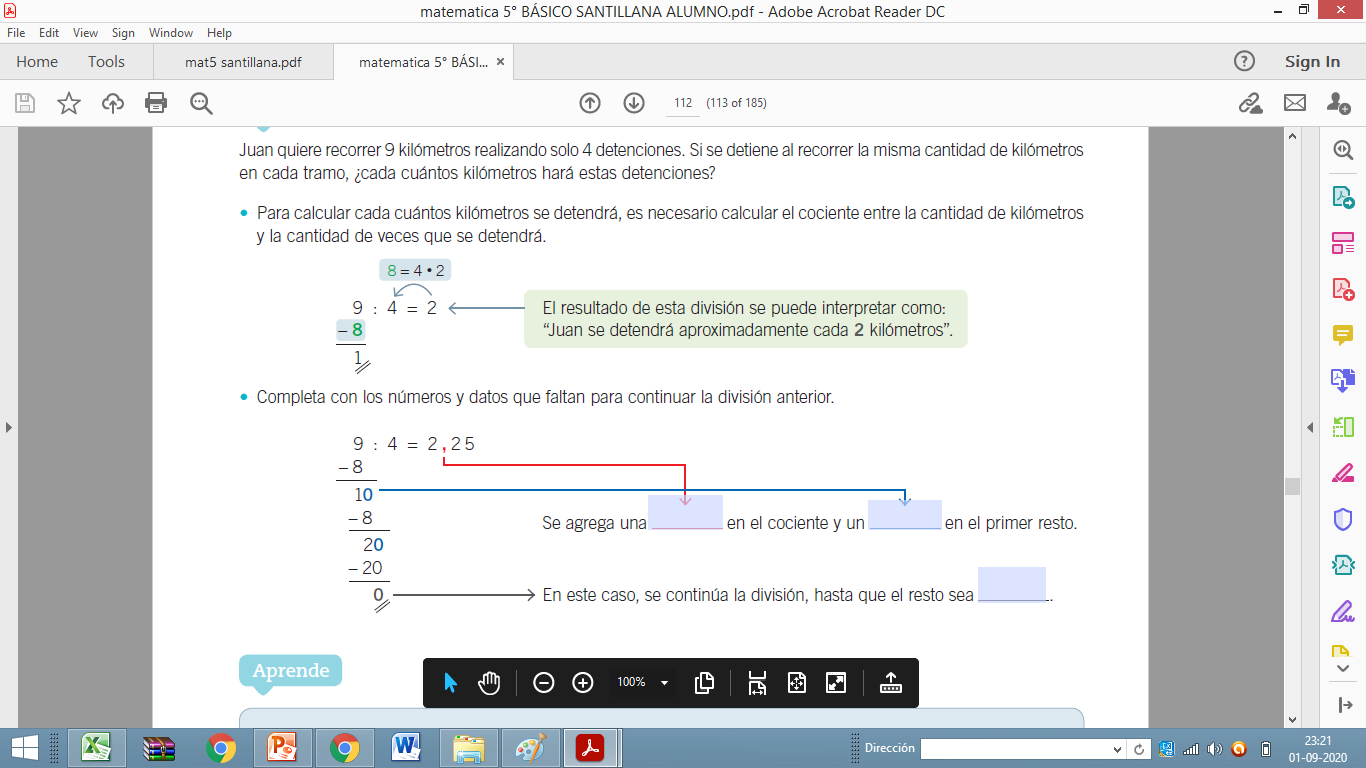 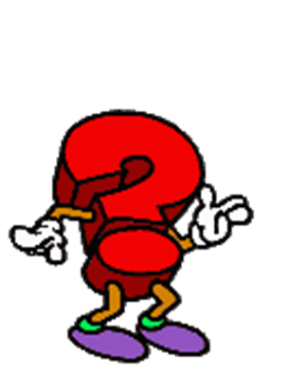 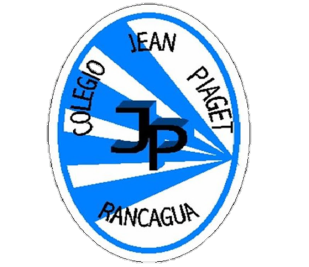 Ejercitemos:
Resuelve los siguientes divisiones, llegando a un cociente decimal.
A) 9 : 4=
B) 14 : 9=
C) 19 : 2=
D) 45 : 6=
E) 35 : 8=
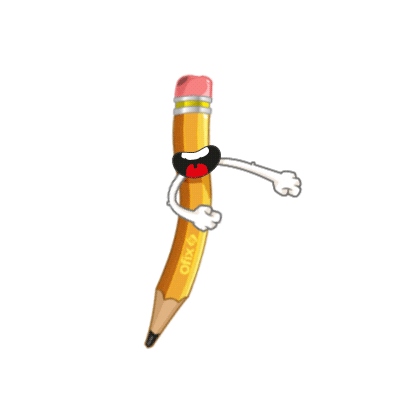 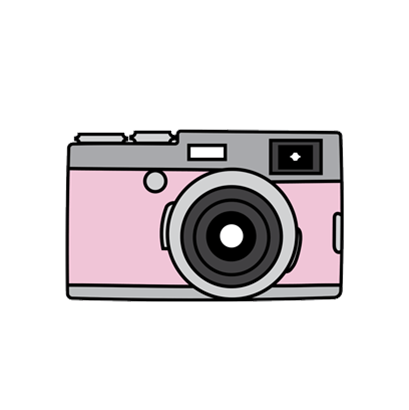 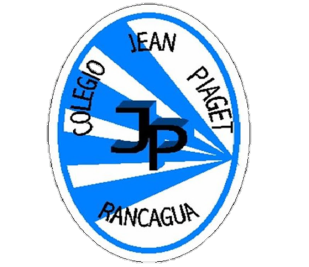 TICKET DE SALIDASemana 24Matemática 5°
Para responder el ticket de salida haz clic en el siguiente enlace:
https://forms.gle/YrmBdrPKfjJs5HTx7
Si no puedes ingresar al ticket de forma virtual, solicita a la profesora el ticket en PDF
Correo: constanza.barrios@colegio-jeanpiaget.cl
Celular: 963447733